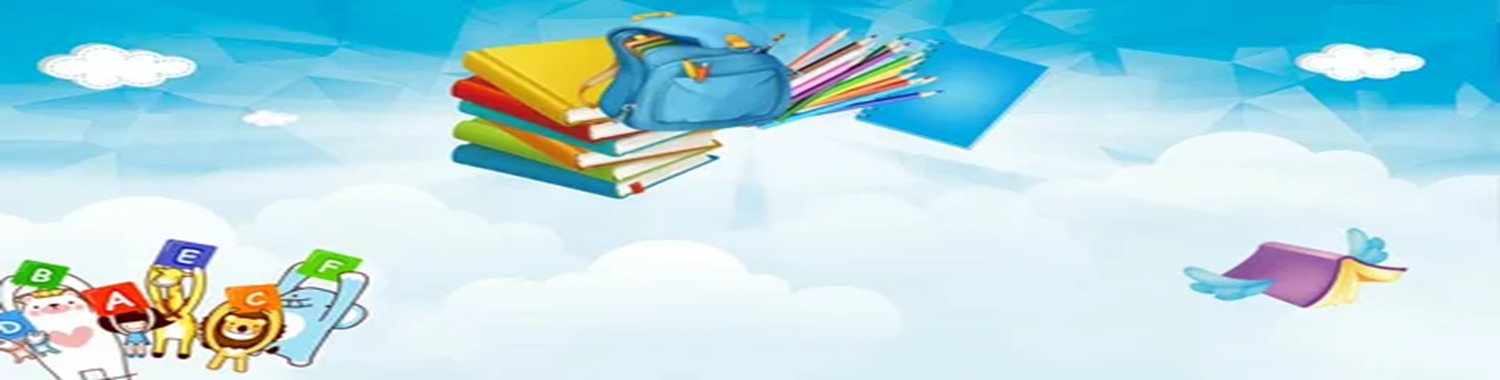 «Информация для родителей будущих первоклассников»


МАОУ ЦО «ВЕРХ-ТУЛИНСКИЙ»
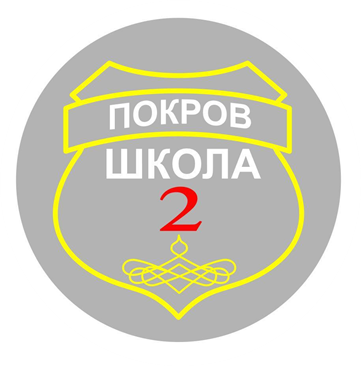 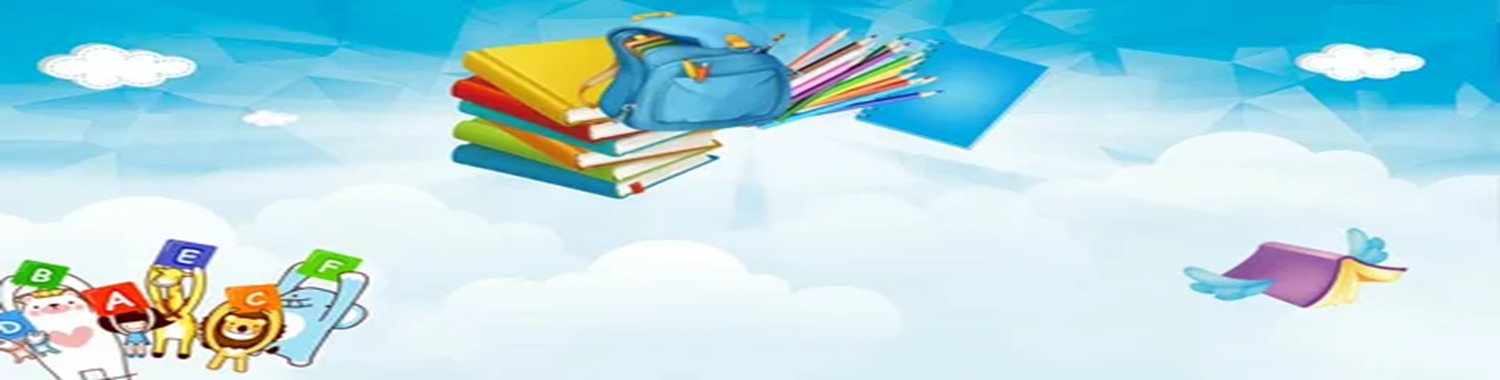 Ваш ребёнок – будущий первоклассник!!!     Следующая информация для Вас:
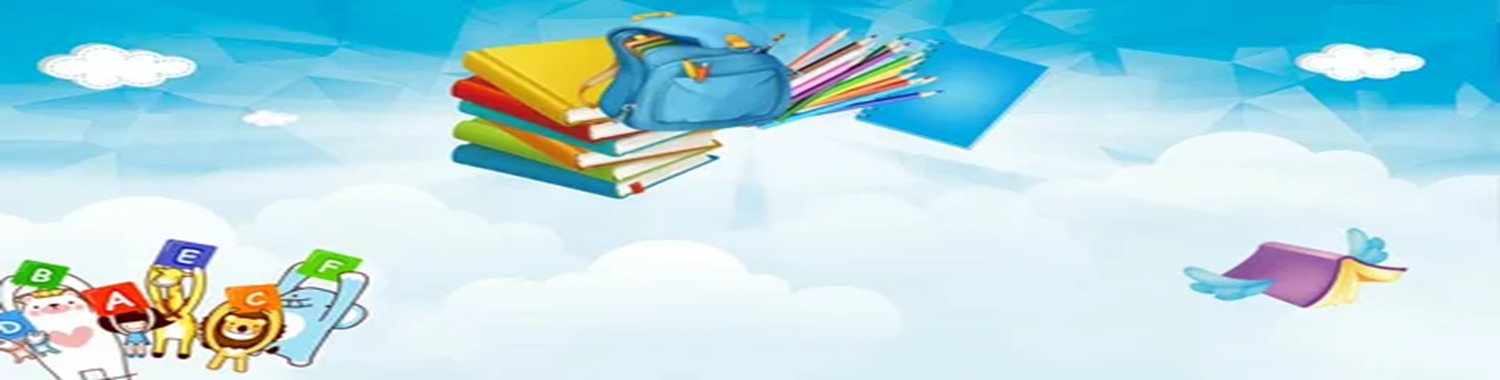 Что нужно в школу первокласснику?Список необходимых  принадлежностей для первоклассника
ранец (рюкзак, портфель); школьная форма;  сменная обувь (лёгкие туфли);
спортивная форма (в зале: спортивные брюки (шорты), футболка однотонная (цвет футболки уточнит классный руководитель на первом родительском собрании)  ;  
на улице: спортивный костюм; обувь для уроков физической культуры  (кеды, кроссовки на нескользкой  подошве);
сумка (мешок) для сменной обуви. 
 Все вещи обязательно подписать!
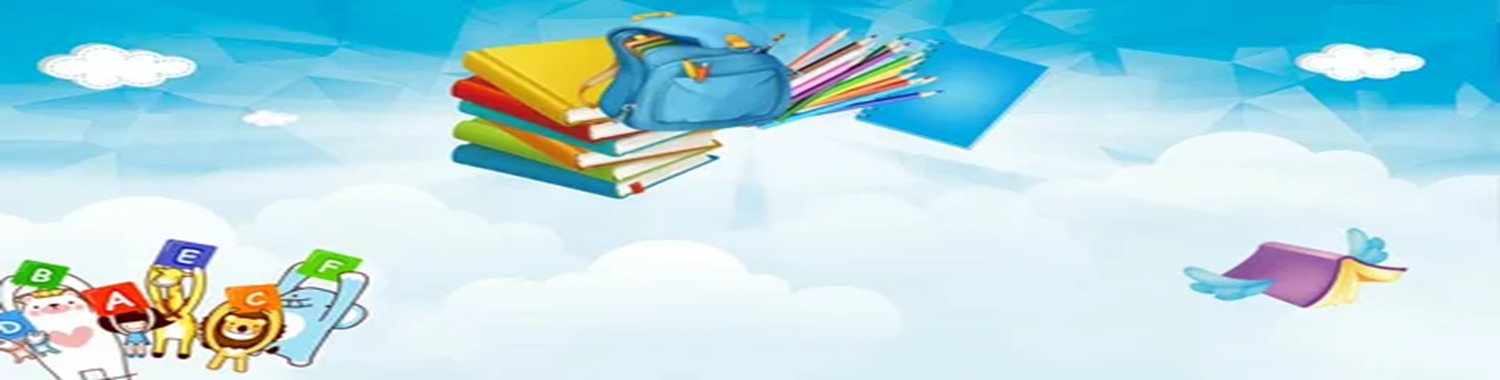 Список канцелярских товаровдля первоклассника на сентябрь
Пенал
В пенале:
Шариковые ручки (не автомат) с синим стержнем – 2 шт.;  
Простые карандаши (хорошо отточены) – 2 шт.;
Ластик – 1 шт.; точилка с боксом – 1 шт.; 
 Линейка деревянная (15-20 см) – 1 шт.;
Цветные карандаши: жёлтый, красный, синий, зелёный.
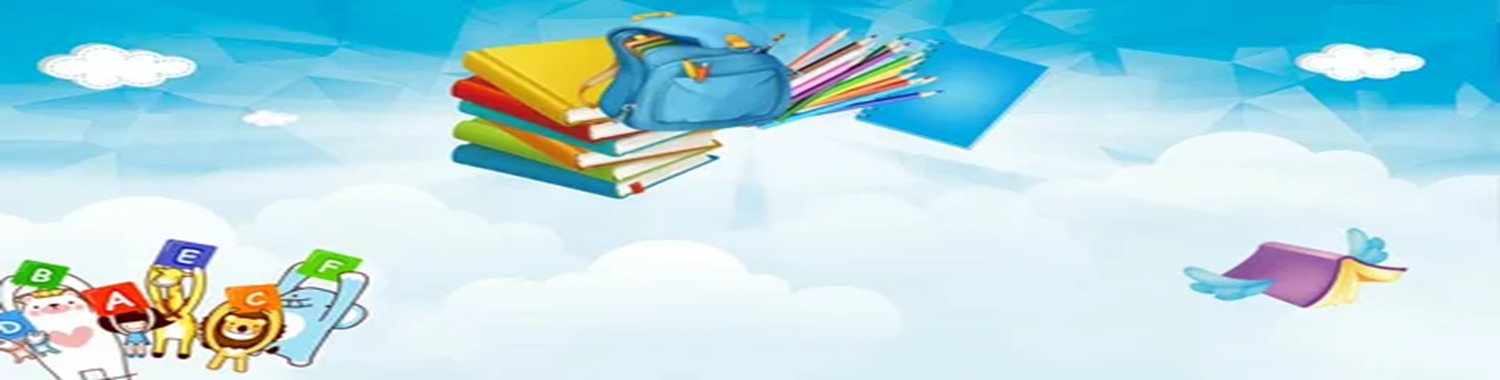 Список канцелярских товаровдля первоклассника на сентябрь
Папка для тетрадей
В папке:
Однотонная зеленая тетрадь (твёрдая обложка) в крупную клетку – 2 шт.
Однотонная зеленая тетрадь (твёрдая обложка) в косую линию с частыми наклонными – 2 шт.
(Тетради лучше приобрести после первого родительского собрания)
Прозрачные плотные обложки для тетрадей – 4 шт.
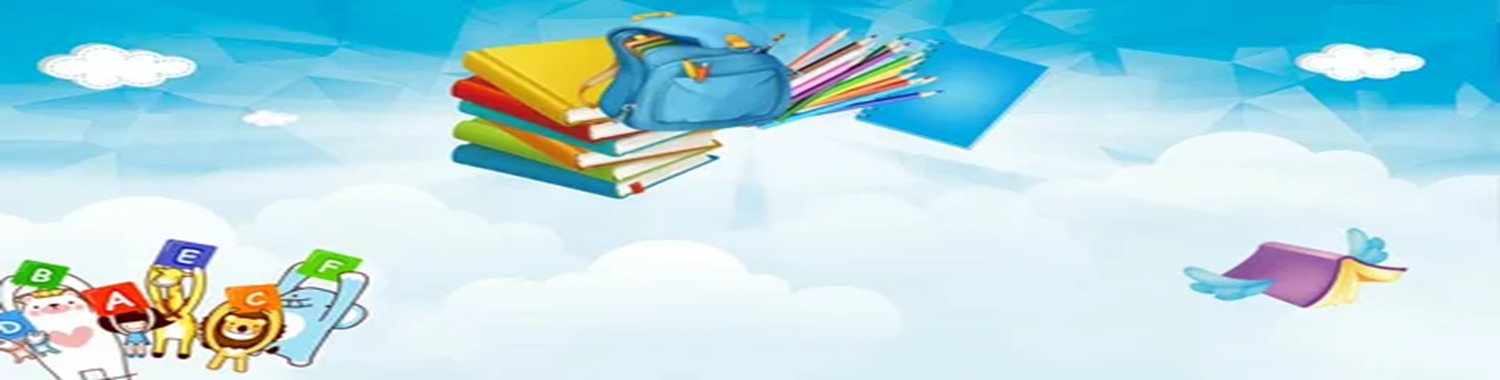 Список канцелярских товаровдля первоклассника на сентябрь
Обложки для учебников (лучше приобрести после получения учебников);
Закладки для учебников (удобнее – «ляссе»);
Набор счётных палочек (подписать).
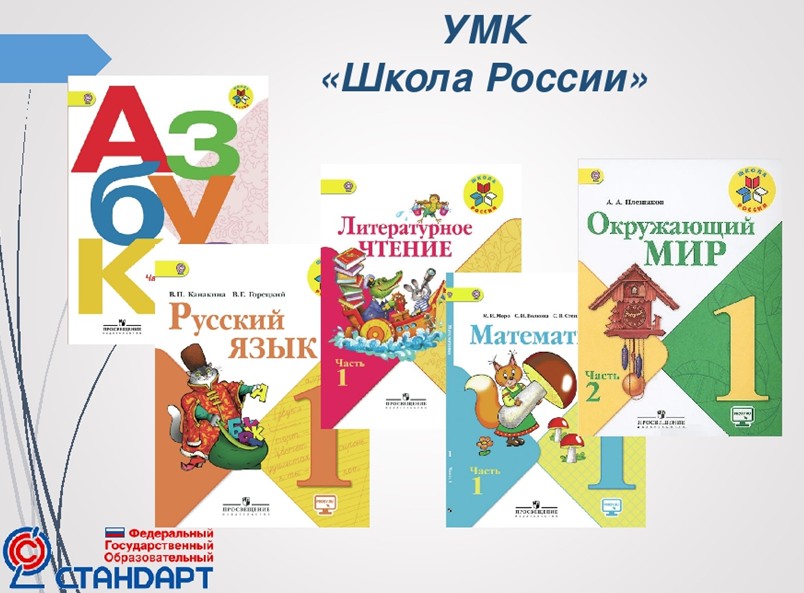 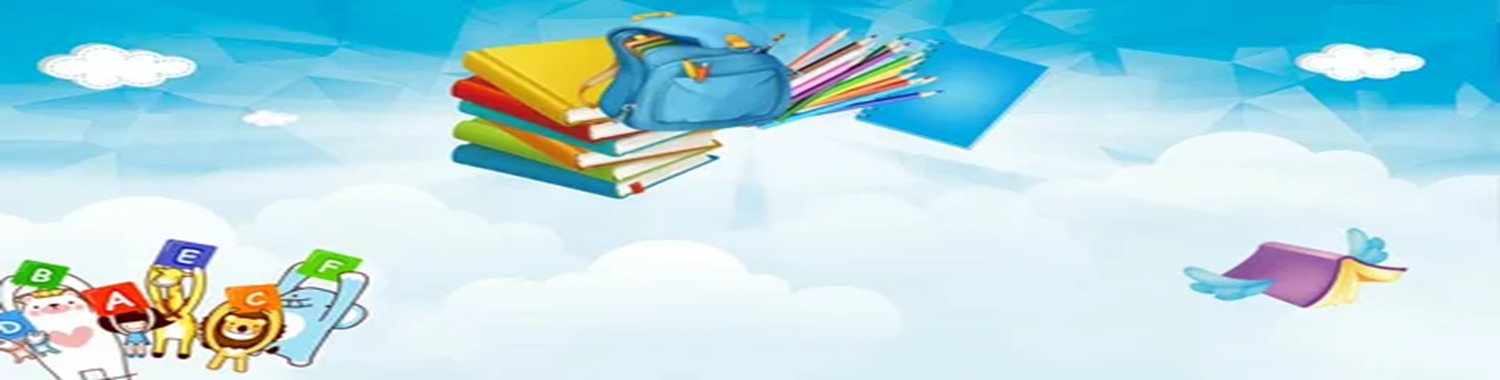 Список принадлежностей дляуроков изобразительного искусства
Папка для уроков изобразительного искусства и труда (технологии)
 (лучше приобрести после первого родительского собрания)
 В папке:
Набор бумаги для акварели (или альбом для рисования) формата  А4;
Цветные карандаши (12 цветов);
Акварельные краски (12 цветов);
Восковые мелки (12 цветов);
Палитра;
Баночка – непроливайка
Набор кистей для рисования (2-4 шт. разного размера)
Фартук, нарукавники;
Сухие и влажные салфетки.
Всё подписать!
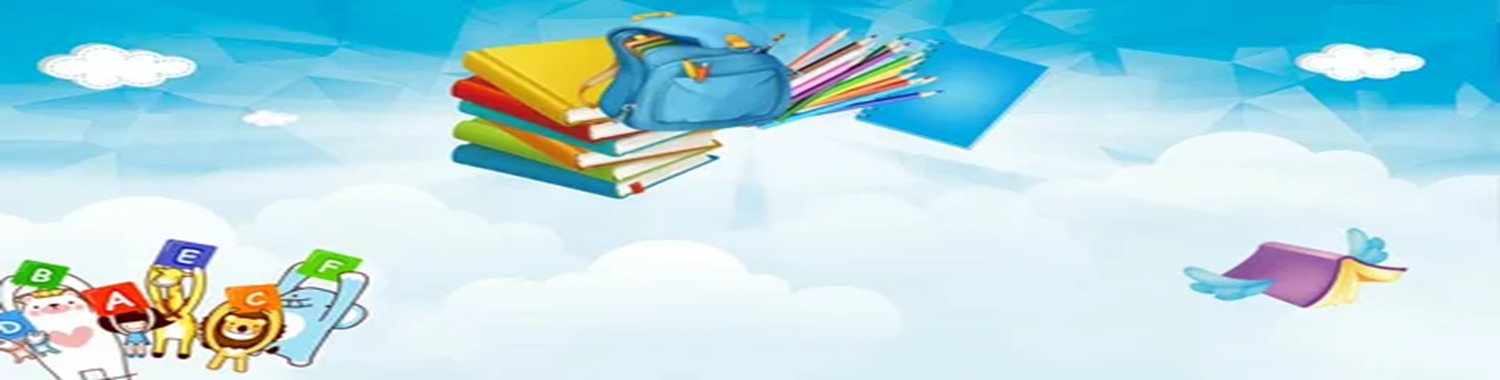 Список принадлежностей дляуроков   технологии
(лучше приобрести после первого родительского собрания) 
В папке:
Набор цветной бумаги;
Набор цветного картона;
Набор белого картона;
Пластилин (12 цветов);
Дощечка для лепки;
Клей ПВА;
Кисточка жесткая для клея;
Клей- карандаш;
Ножницы с закругленными концами.
Всё подписать!
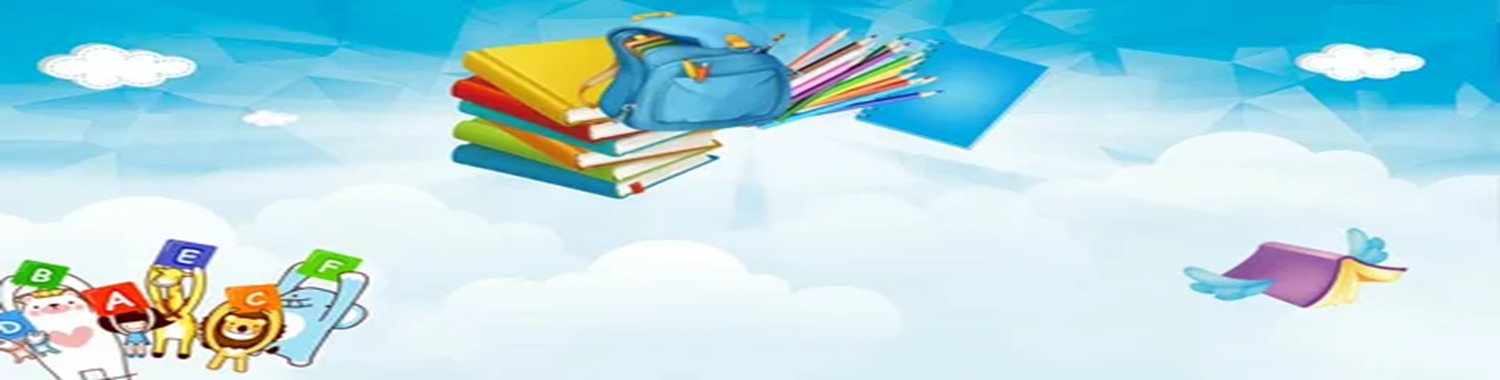 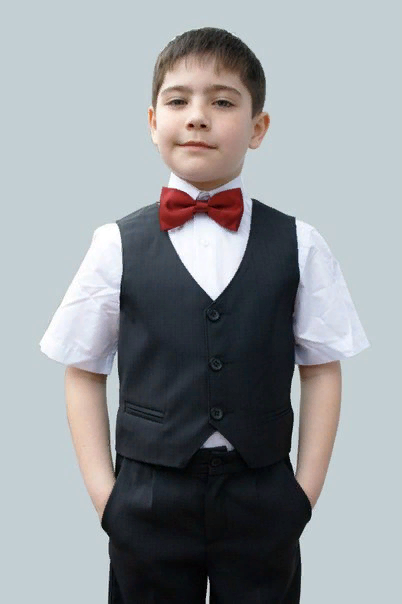 О школьной форме
Парадная форма:
Мальчики – белая мужская сорочка,  брюки (классические) и жилет темного -синего цвета, (бабочка или галстук по желанию), туфли.
Девочки - платье тёмно-синего цвета с  белыми воротником, фартук белого цвета, белые колготки, туфли.
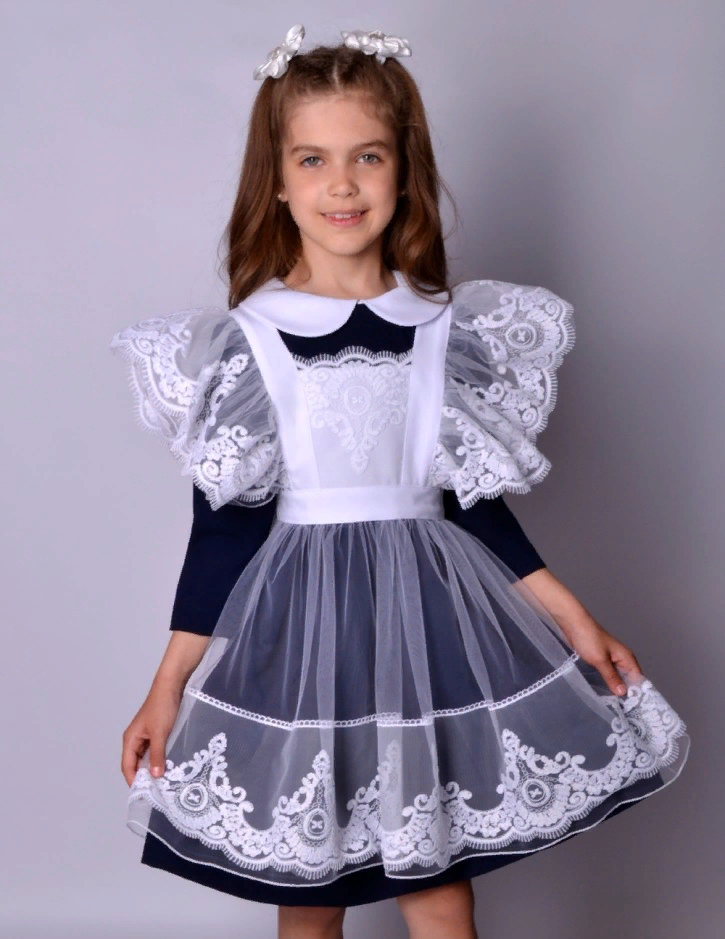 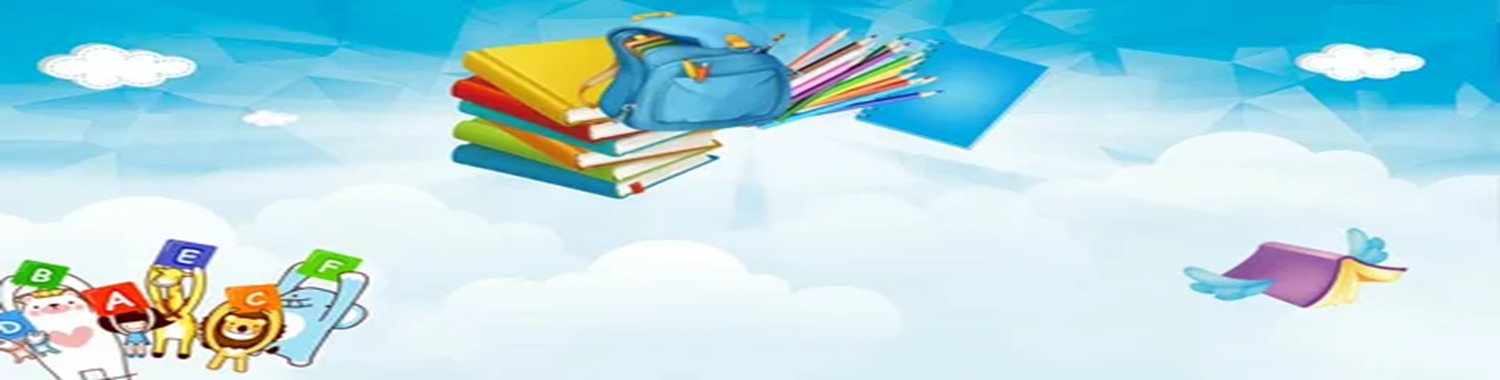 О школьной форме
Повседневная форма:
Мальчики – однотонная сорочка или водолазка, брюки, жилет темно-синего цвета, туфли.
Девочки - платье (обязательно!) тёмно-синего цвета с белым воротником, однотонные колготки, туфли.
Готовность ребёнка к школе (советы психолога)
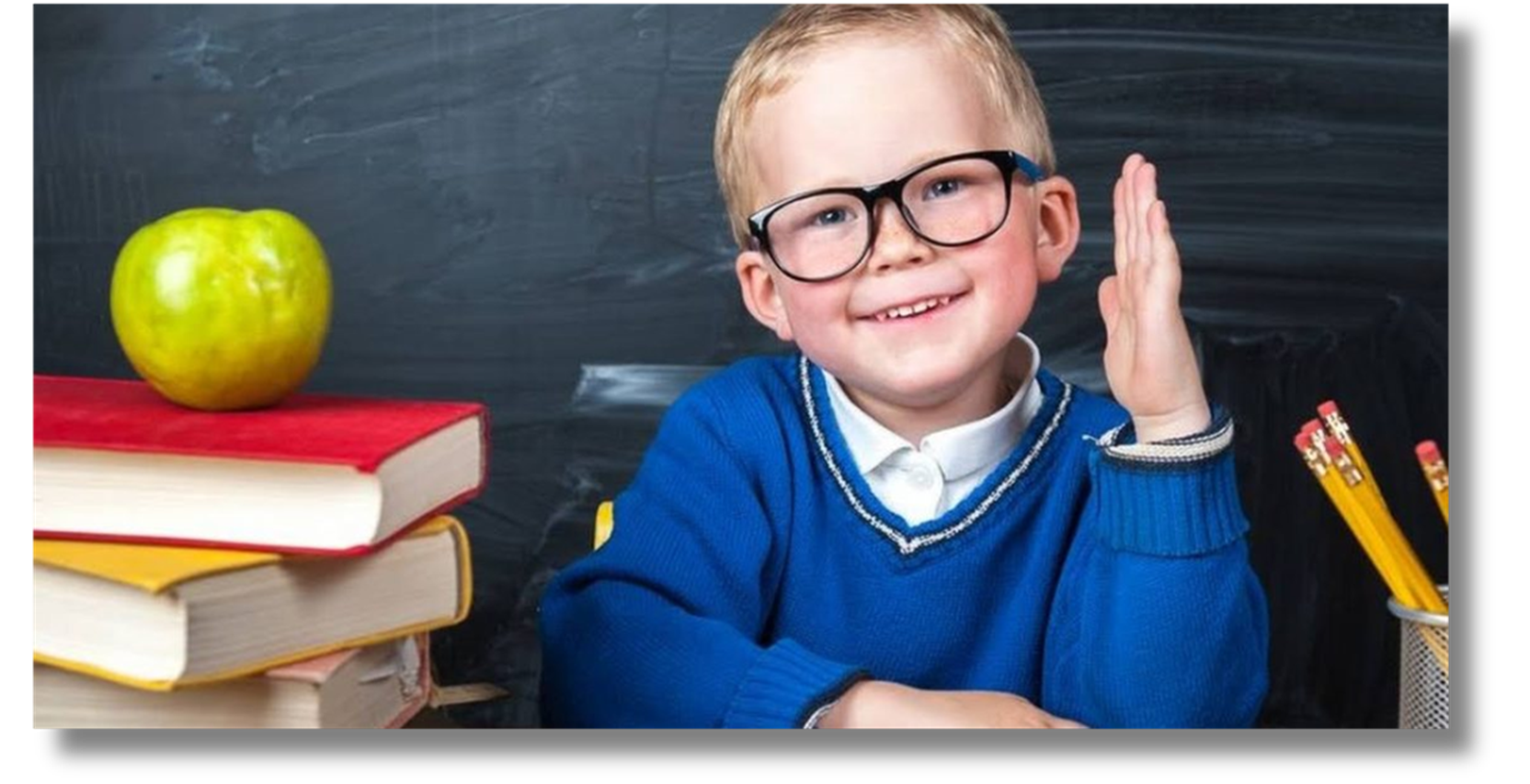 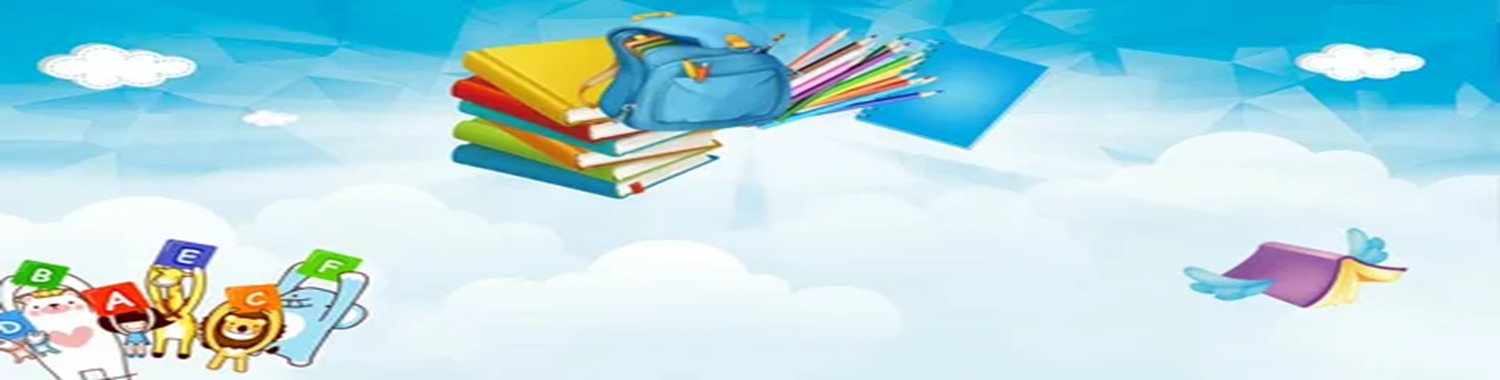 Психологическая готовность ребёнка к школе представляет собой совокупность личностных качеств, умений и навыков, а также, определенный уровень развития психических функций.
Таким образом, психологическая готовность ребенка к школе  предполагает несколько составляющих:
Личностно-социальная готовность.
Интеллектуальная готовность.
Мотивационная готовность.
Личностно-социальная готовность ребёнка к школе
Чтобы ребёнок чувствовал личностно-социальную готовность к школе, родителям на каком-то этапе необходимо «отделиться» от него и дать ему возможность общаться с разными людьми. Пусть ребёнок сам устанавливает контакты, не надо его подталкивать или частично брать на себя его функции, «помогая» ему знакомиться.  Если у Вас домашний ребёнок, старайтесь чаще выбираться в места скопления народа, чтобы приучать его к коллективу.
	Очень важна для формирования личностно-социальной готовности ребёнка к школе его адекватная самооценка. Ребёнок не должен ни занижать свои способности, ни ставить себя выше других – и то, и другое создаст ему проблемы при обучении в школе.
Интеллектуальная готовность ребёнка к школе
К моменту поступления в школу у ребёнка должен быть накоплен определённый багаж знаний, полученных опытным путем. Для этого малыш должен не просто задавать бесконечные «почему?» маме и папе, а самостоятельно находить ответы на все свои вопросы, постигая причинно-следственные связи. Об умении устанавливать причинно-следственные связи говорит употребление ребёнком в речи таких оборотов. Как «…если, то…», «потому что», «поэтому» и т.п.
	К шести-семи годам дошкольник должен хорошо знать свой адрес, название населённого пункта, где он проживает, название страны, столицы. Знать имена и отчества родителей, где они работают. Ориентироваться во временах года, их последовательности и основных признаках. Знать названия месяцев. Дней недели, текущий год.
Мотивационная готовность ребенка к школе
Родители должны объяснить, зачем дети ходят в школу, и сформировать у ребёнка желание учиться, ответственное отношение к учёбе и, естественно, положительную мотивацию:
 - к школе, - к учителю, - к учебной деятельности, - к самому себе.
	Чтобы сформировать мотивационную готовность ребёнка к школе, предоставьте ему больше самостоятельности в действиях. Если раньше Вы хвалили его за каждый шаг, то теперь хвалите только за готовый результат. Не пугая ребёнка, объясните, что в школе его не будут хвалить за каждую мелочь, у него будут задания, которые надо будет выполнить. В то же время, настройте его на успех и дайте понять, что Вы в него верите.
Знакомство  первоклассников с учителем пройдут 19-20  августа с 9-00 до 10-00
Следите за информацией на сайте!